Independent Reading
How do strong readers choose a book?  What kind of selection strategies do they engage in?
Recommendations, online reviews, author (past reading/bio), genre, cover, awards, summary on back, seen the movie, read the 1st page, challenging, summer reading table, book reviews.
How will you choose???
Summer Reading
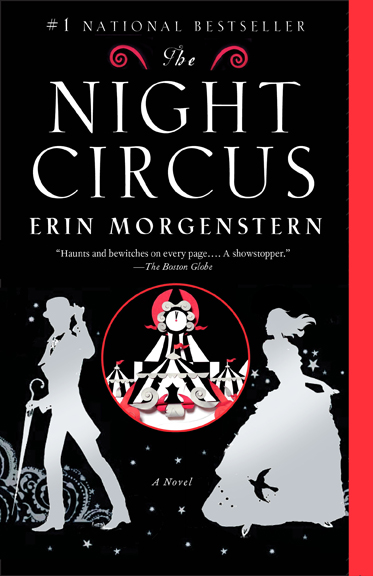 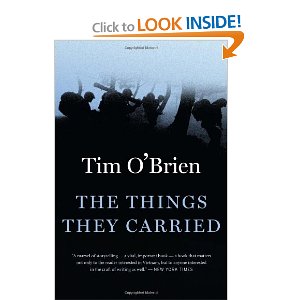 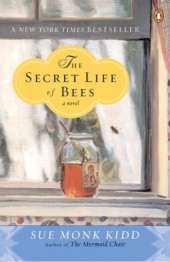 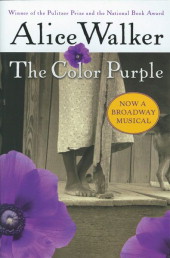 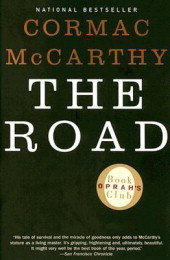 Classics
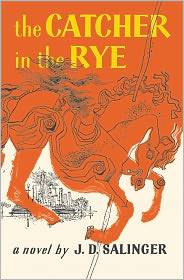 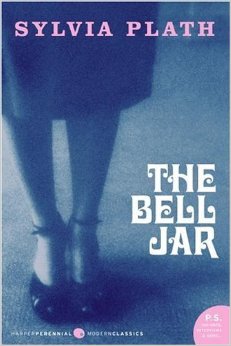 Contemporary
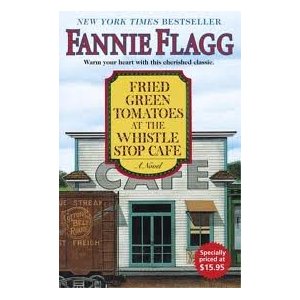 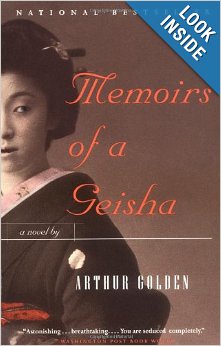 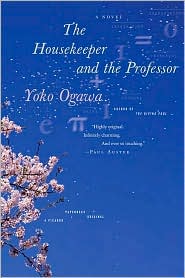 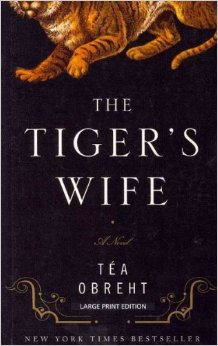 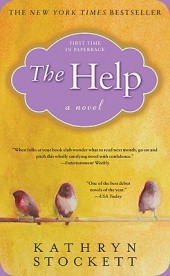 More Contemporary
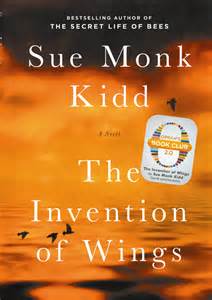 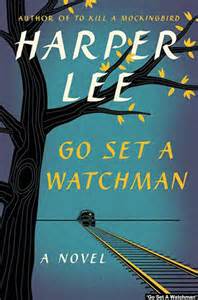 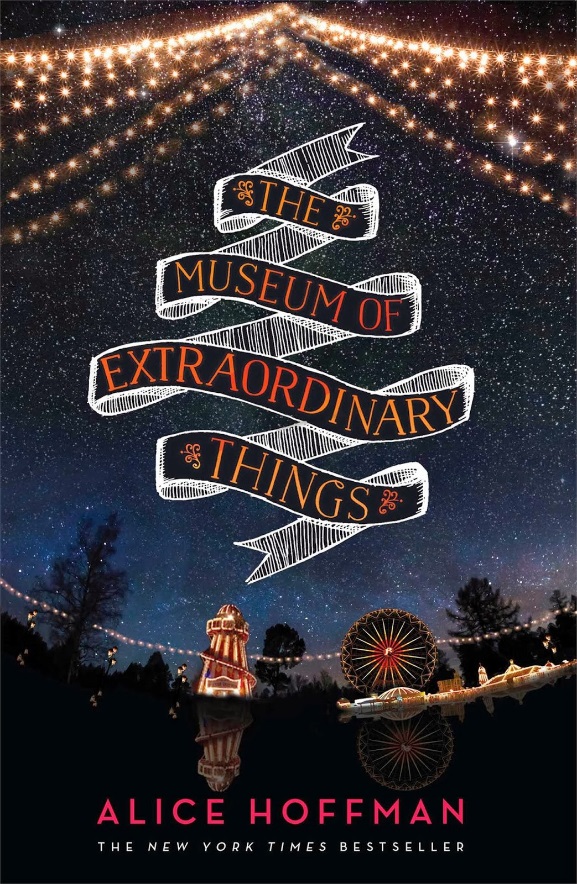 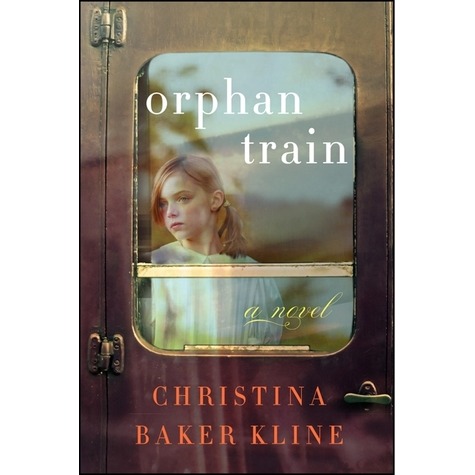 Contemporary
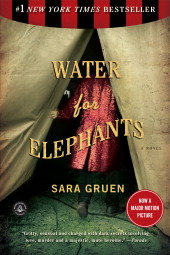 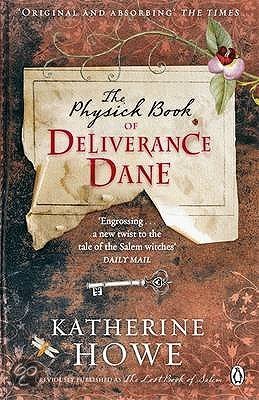 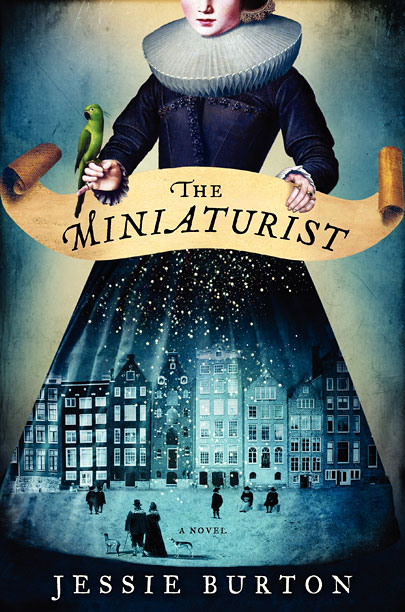 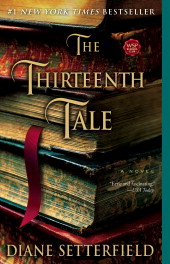 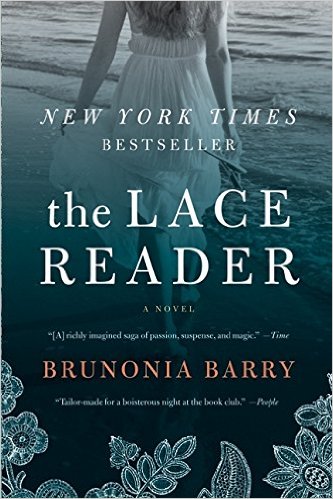 Contemporary
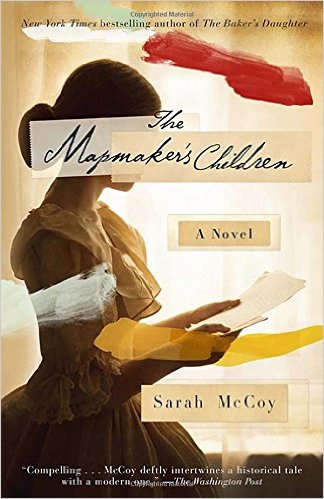 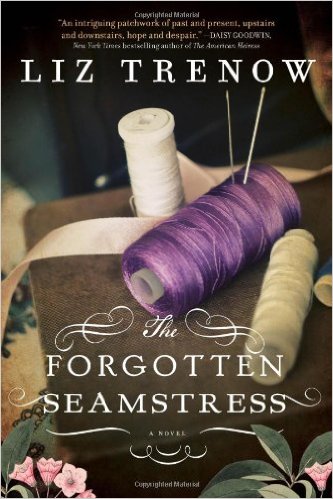 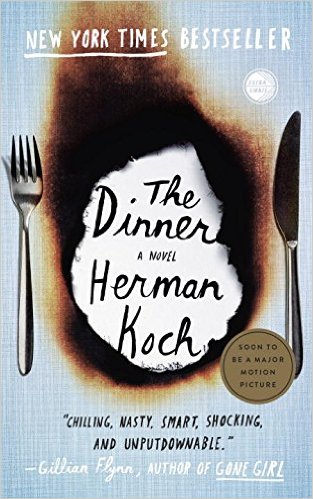